www.sosuesbjerg.dk
Selvevaluering 2022
                
Læringcaféen
– en del af læringsmiljøet på SOSU Esbjerg


2.  	Fokusgruppeinterviews, okt. 2022
www.sosuesbjerg.dk
Fokusgruppeinterviews med elever:
Tre grupper elever interviewes:
Elever, der kommer i Læringscafeen
Elever, der ikke gør
Sprogligt udfordrede elever 

Interviewenes indhold planlægges tilrettelagt ud fra funderede fokus-områder:  
Motivation (Katzenelson)
”Self-efficacy” (Bandura)
Lærerens rolle (skolens FPDG), herunder læringsmuligheder (hybrid, velfærdsteknologi, simulation og lignende)
www.sosuesbjerg.dk
Hvad blev der spurgt om i interviewene?
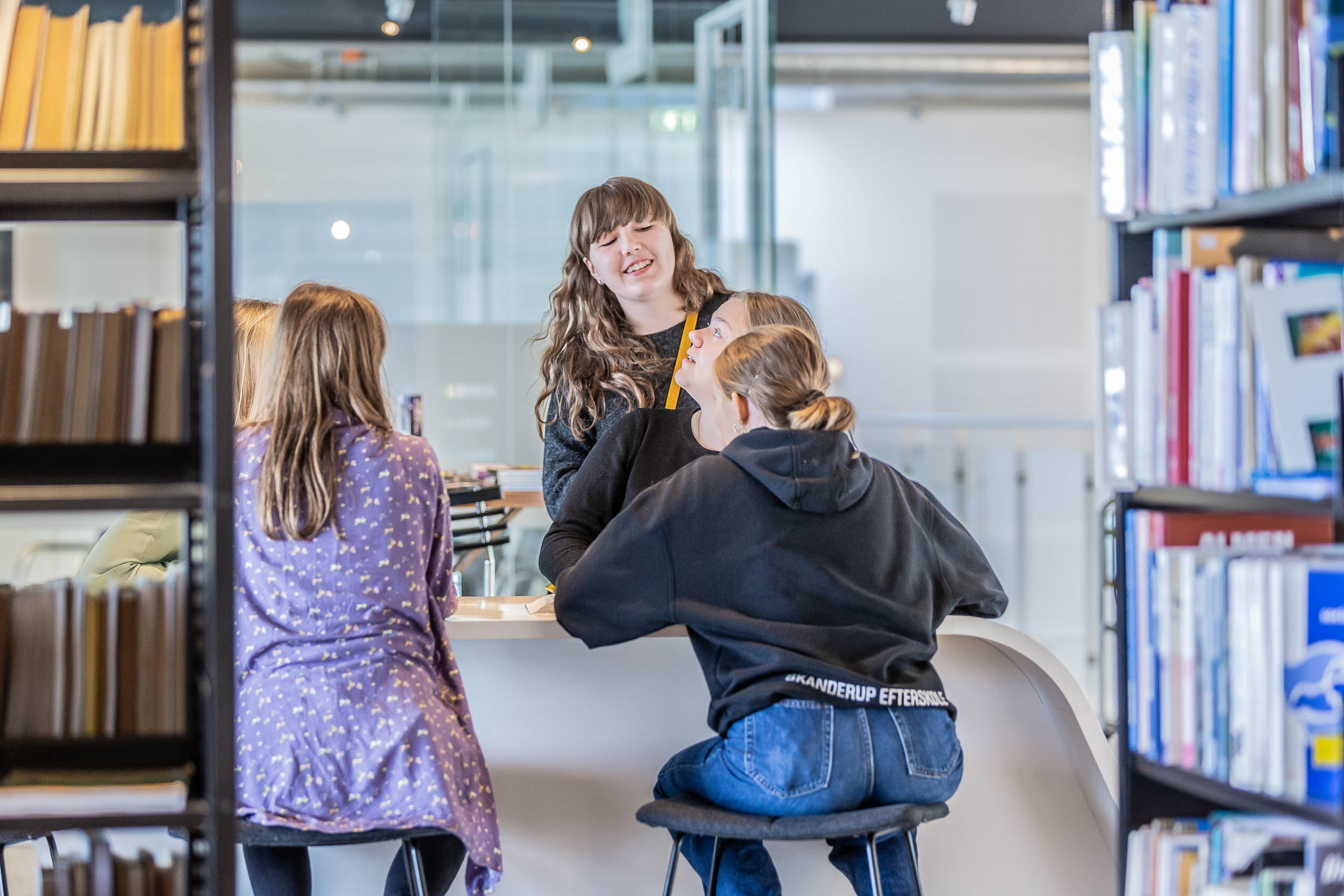 Interviewene blev tilrettelagt med spørgsmål i forhold: 
– se også interview-guides i bilag

MOTIVATION 
Oplevelse af læringscafeen 
Tanker om at bruge / ikke bruge læringscafeen 

TILBUD 
Hvilke tilbud bruges? 
Forslag til nye/andre tilbud 

”LÆRINGSMESTRING” 
Håndtering af fag/skoleperiode/ overgange/uddannelse

LÆREREN / SPARRINGEN I LÆRINGSCAFEEN 
”Den gode lærer” 

LÆRINGSMILJØET 
Fysisk placering 
Fysisk miljø 
Åbningstid 
Trivsel
www.sosuesbjerg.dk
Narrativer / udsagn om Motivation og Læringsmestring:
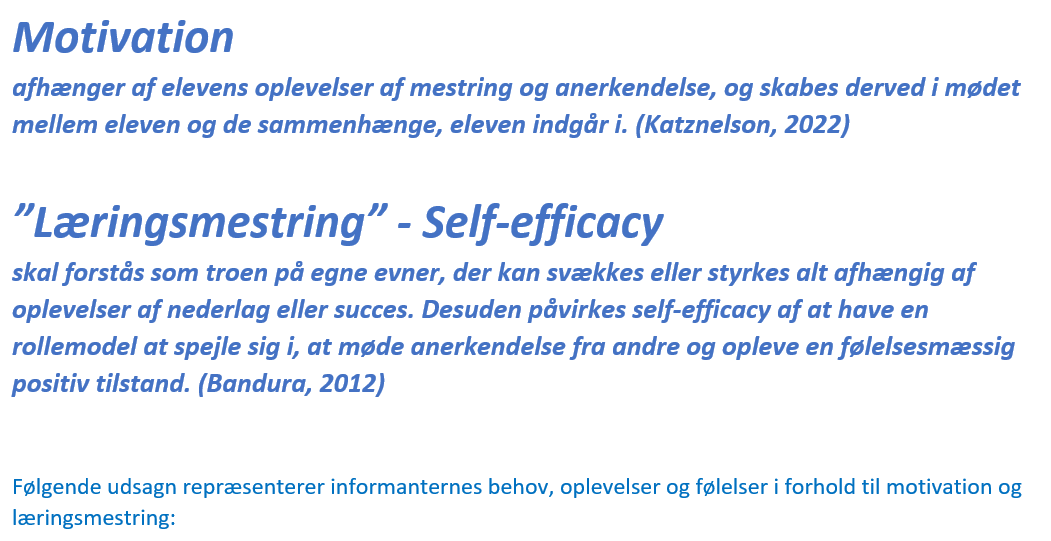 Motivation og Læringsmestring
(1 / 5)
www.sosuesbjerg.dk
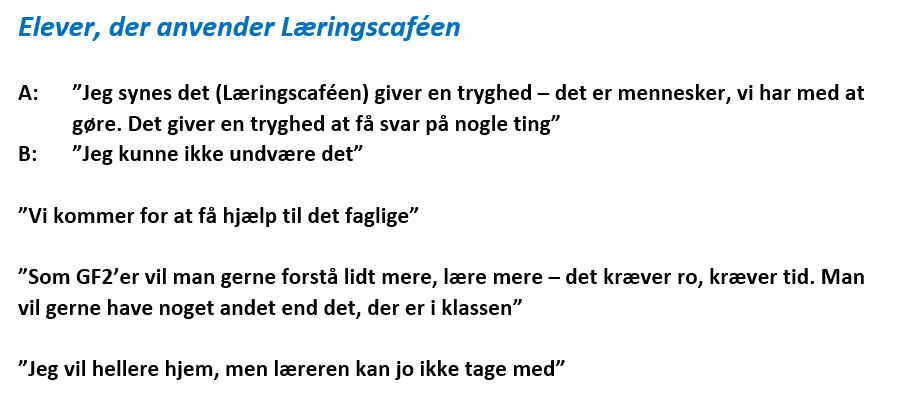 Motivation og Læringsmestring
(2 / 5)
www.sosuesbjerg.dk
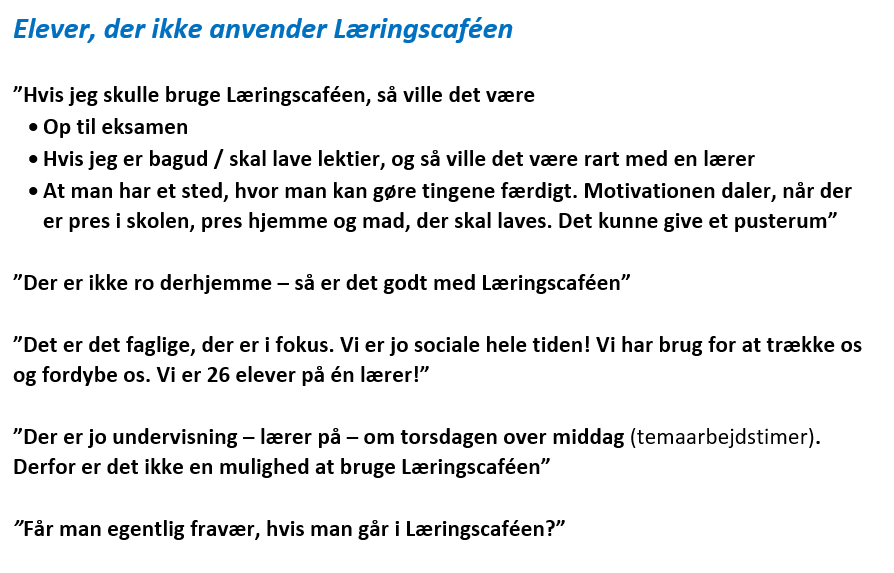 Motivation og Læringsmestring
(3 / 5)
www.sosuesbjerg.dk
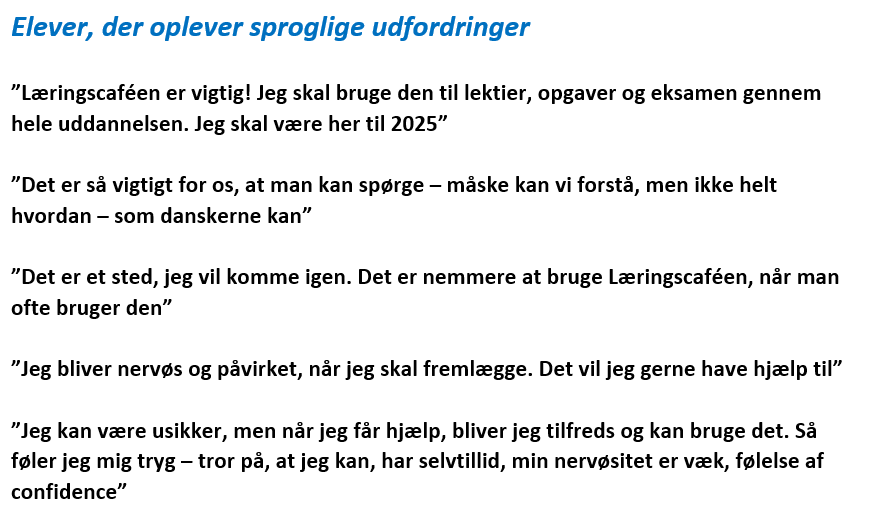 Motivation og Læringsmestring
(4 / 5)
www.sosuesbjerg.dk
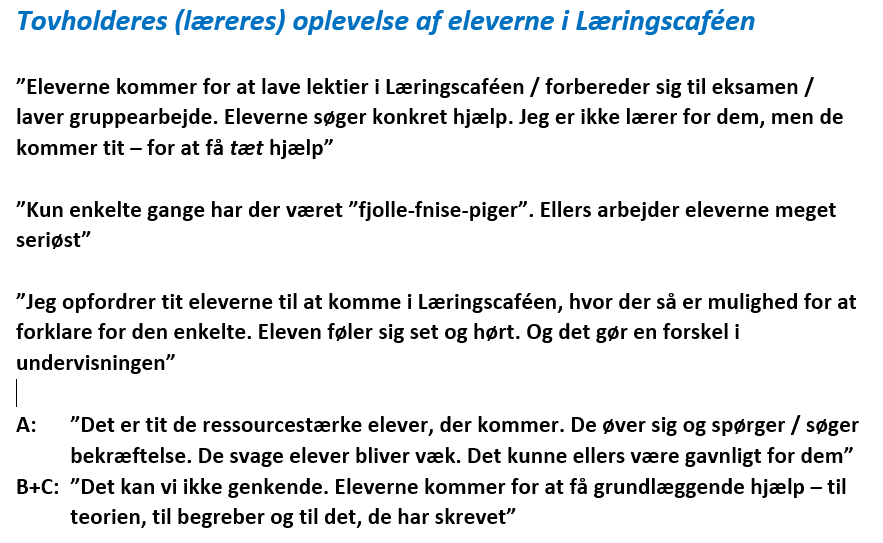 Motivation og Læringsmestring
(5 / 5)
www.sosuesbjerg.dk
Narrativer / udsagn om Lærerens rolle:
Lærerens rolle
(1 / 5)
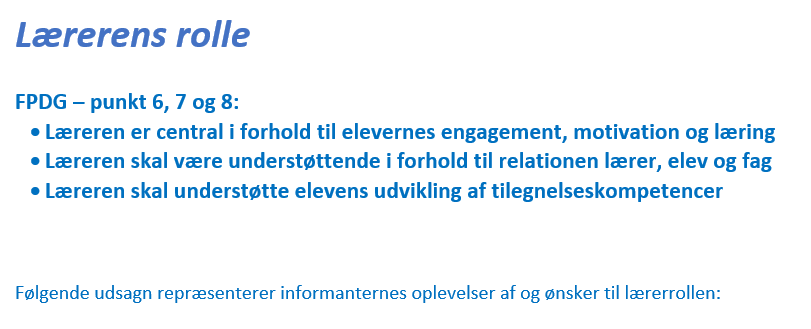 www.sosuesbjerg.dk
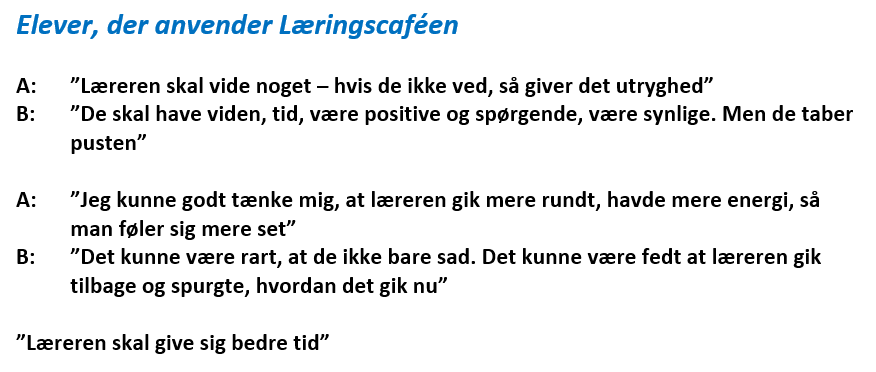 Lærerens rolle
(2 / 5)
www.sosuesbjerg.dk
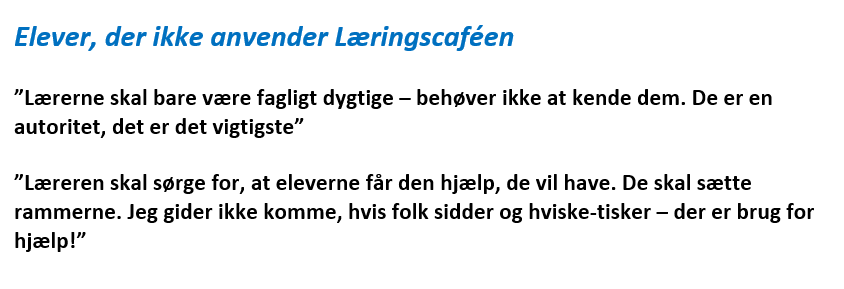 Lærerens rolle
(3 / 5)
www.sosuesbjerg.dk
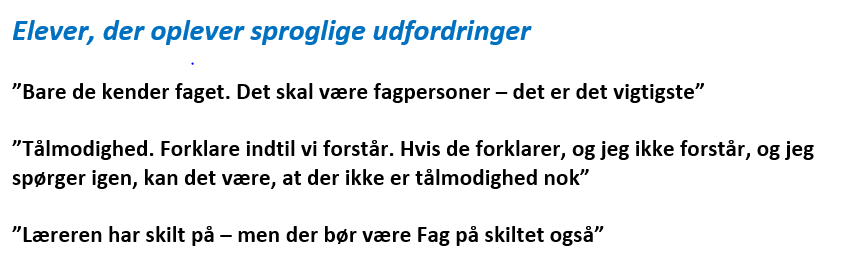 Lærerens rolle
(4 / 5)
www.sosuesbjerg.dk
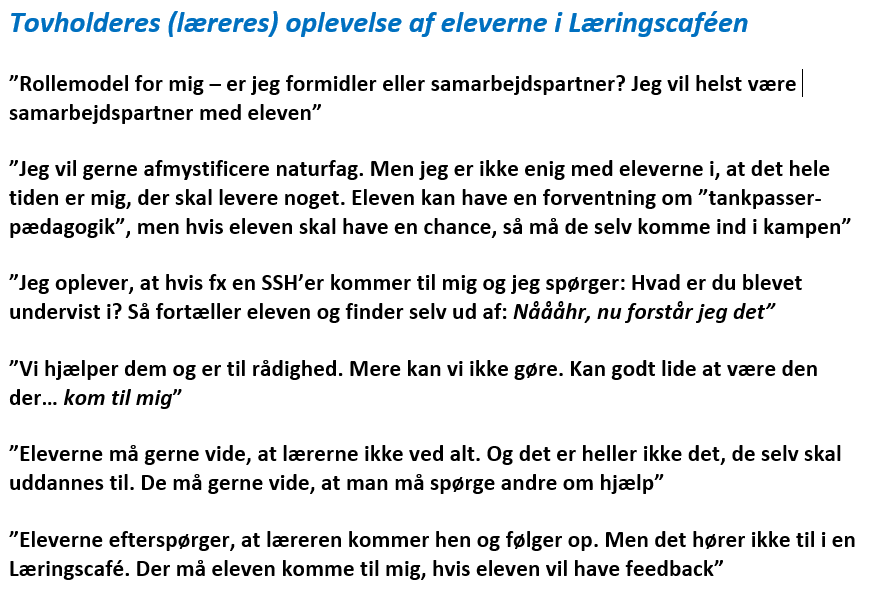 Lærerens rolle
(5 / 5)
www.sosuesbjerg.dk
Narrativer / udsagn om Tilbud og læringsmiljø:
Tilbud og læringsmiljø
(1 / 5)
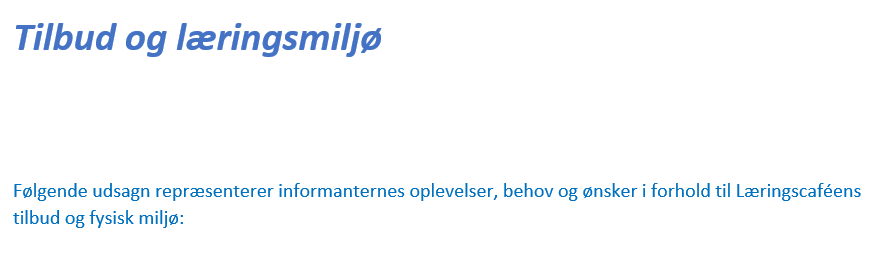 www.sosuesbjerg.dk
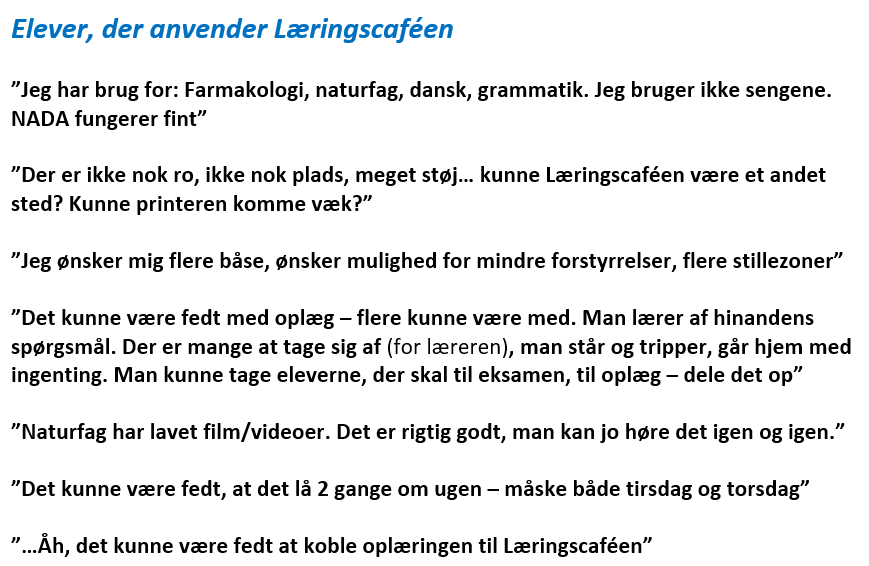 Tilbud og læringsmiljø
(2 / 5)
www.sosuesbjerg.dk
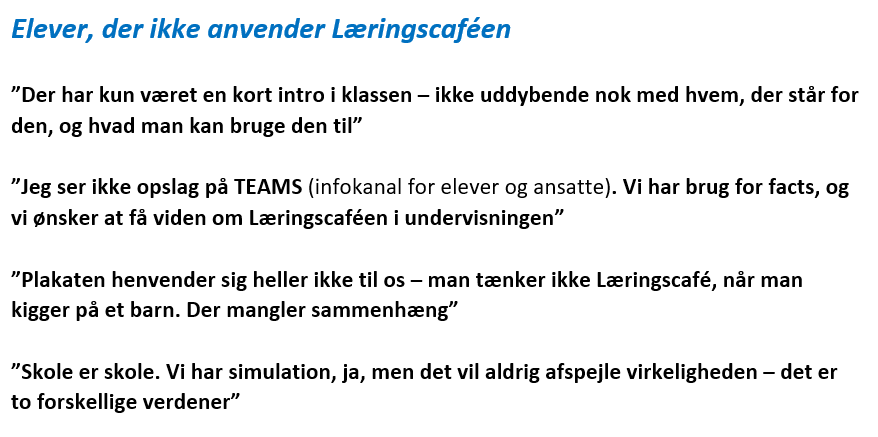 Tilbud og læringsmiljø
(3 / 5)
www.sosuesbjerg.dk
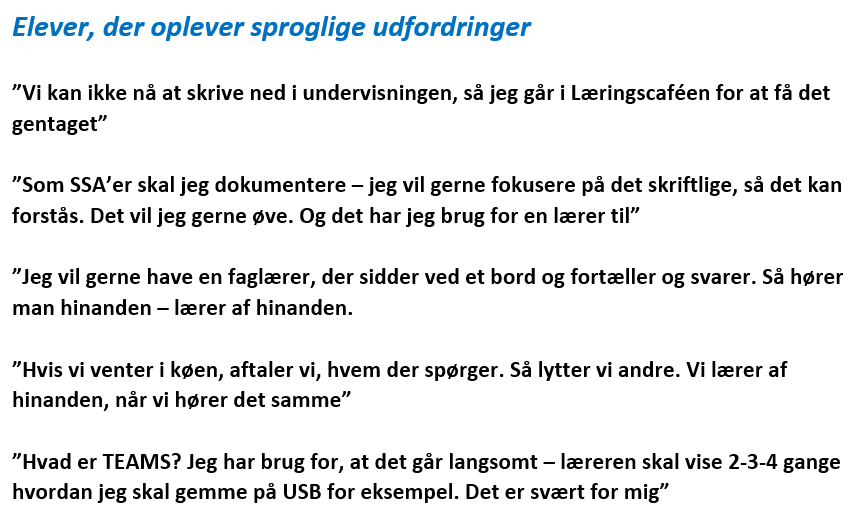 Tilbud og læringsmiljø
(4 / 5)
www.sosuesbjerg.dk
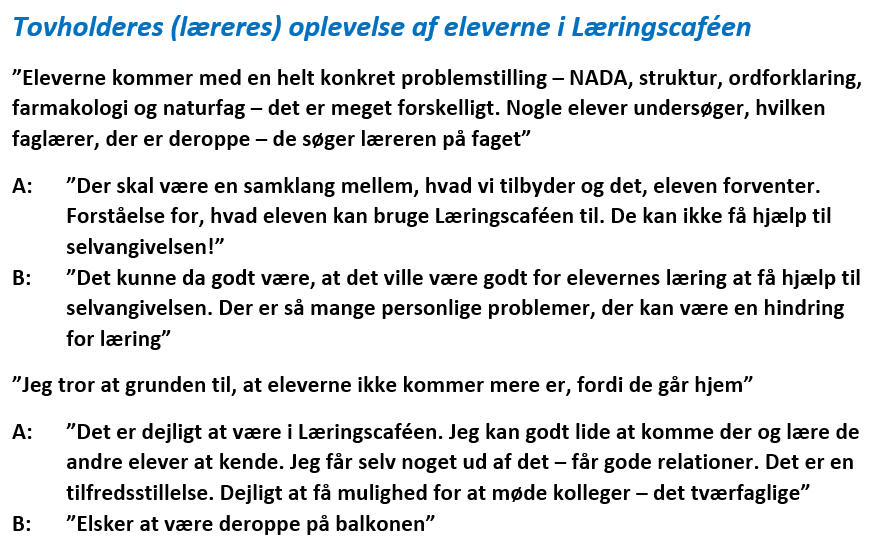 Tilbud og læringsmiljø
(5 / 5)
www.sosuesbjerg.dk
Hvad viser interviewene?
Tendenser:

Eleverne kommer for at få hjælp til et konkret fag/en konkret problemstilling/ eksamenshjælp/opgavehjælp.
Det er faget, der kommer først – hjælpen kan så være individuel eller foregå i små grupper.
Mange elever søger hjælp til naturfag og farmakologi.
Der er ikke ønsker til andre tilbud end de, der allerede er i læringscaféen nu.
”Den gode lærer” er – efter elevernes udsagn – en person der lytter, forklarer, følger op, har tid. Det behøver ikke være en lærer, man kender.
Der er forskellige holdninger til læringscaféens placering. Men fælles er, at mange på nuværende tidspunkt oplever støj, forstyrrelser og mange mennesker på balkonen. Der ønskes flere ”sofa-båse”.
Mange ser det som en god mulighed, hvis læringscaféen også var åben om tirsdagen, kl. 12 – 14. Om torsdagen skulle åbningstiden også være kl. 12 – 14.